Andy Warhol: Biography
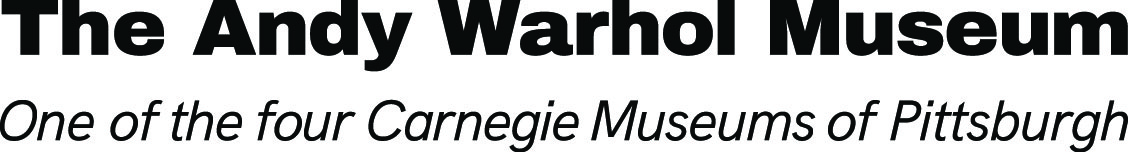 When I was little, I never left Pennsylvania, and I used to have fantasies about things that I thought were happening in the Midwest, or down South, or in Texas, that I felt I was missing out on.
Andy Warhol, America, 1985
© The Andy Warhol Museum, one of the four Carnegie Museums of Pittsburgh. All rights reserved.
The Warhola Family
Andy Warhol was born Andrew Warhola on August 6, 1928, in Pittsburgh, Pennsylvania. 
His parents, Julia and Andrej, were Carpatho-Rusyn immigrants from Eastern Europe. 
Carpatho-Rusyn refers to people from an area in the Carpathian Mountains in what is present-day Eastern Slovakia.
For most of Warhol’s childhood, the Warhola family lived on Dawson Street in the working class South Oakland neighborhood of Pittsburgh.
Andy Warhola (lower right), Julia Warhola (center), John Warhola (left). Photo courtesy of the John Warhola family.
© The Andy Warhol Museum, one of the four Carnegie Museums of Pittsburgh. All rights reserved.
[Speaker Notes: Additional information:

Carpatho-Rusyn:
There is still much debate by scholars regarding the origins and early history of the Slavic people. What is agreed upon is that Slavic people have lived in the Carpathian region as early as the sixth century AD. 
For more information visit the Carpatho-Rusyn Society’s website: http://www.carpathorusynsociety.org/]
Warhol’s Childhood in Pittsburgh
Warhol had two older brothers, Paul and John Warhola, and grew up during the Great Depression (1929–1941).
His father, Andrej, was a laborer and was often away at various job sites while his mother, Julia, managed the household. She would also clean for others and sell handicrafts door-to-door to augment the family income.
Andy Warhola (center), Paul Warhola (left), John Warhola (right). Photo courtesy of the John Warhola family
© The Andy Warhol Museum, one of the four Carnegie Museums of Pittsburgh. All rights reserved.
The Warholas were devout Byzantine Catholics and observed their Eastern European heritage.
They walked three miles round trip every Sunday to attend mass at Saint John Chrysostom Byzantine Catholic Church.
As a young child, Warhol was surrounded by Byzantine Catholic icon paintings, which may have influenced his later gold and silver silkscreens of Elvis Presley, Marilyn Monroe, and Elizabeth Taylor.
Photo courtesy of Saint John Chrysostom Byzantine Catholic Church
© The Andy Warhol Museum, one of the four Carnegie Museums of Pittsburgh. All rights reserved.
[Speaker Notes: Additional information:

Warhol & iconography:
Christian Iconography was present in Warhol’s life from a very early age. As the son of Carpatho-Rusyn immigrants, Warhol observed the ancient Eastern Orthodox or Byzantine calendar, which set them apart from their Roman Catholic neighbors.
In Eastern Christianity an iconostasis is a wall of icons and religious paintings, separating the nave from the sanctuary in a church.
This colorful iconostasis screen with multiple devotional images, along with the pomp and glitter of the processionals and the repetition of prayers and petitions, could have influenced Warhol’s obsessive reproduction and mass production of iconic/popular images later in life.]
Early Obsessions
Childhood pastimes and obsessions included Hollywood movies and stars, comic books, and photography.
Despite the family's modest means, going to the cinema in the 1930s offered Warhol and his brothers an occasional escape from the hardships of the Great Depression.
Andy Warhola's childhood movie star scrapbook, ca. 1938–42, The Andy Warhol Museum, Pittsburgh, founding collection, contribution The Andy Warhol Foundation for the Visual Arts, Inc. T689
© The Andy Warhol Museum, one of the four Carnegie Museums of Pittsburgh. All rights reserved.
[Speaker Notes: Additional information:

Andy Warhola's childhood movie star scrapbook, ca. 1938–42
As a child, Warhol wrote to Hollywood studios for fan photos and enjoyed movie magazines, surrounding himself with celebrity images. This practice continued throughout his life, and he eventually accumulated a profusion of photographs, movie posters, and other memorabilia.

Warhol’s interest in celebrity and Hollywood stars was ignited while attending cinemas with his older brothers in gritty, industrial 1930s Pittsburgh. He reveled in the glamorous actors, elegant costumes, and sophisticated settings of movies from Hollywood’s golden era.

The Great Depression of the 1930s
The worst economic downturn in US history. It began in 1929 and lasted until 1941 throughout the world.
The stock market crash of October 1929 signaled the beginning of the Great Depression. By 1933, unemployment was at 25 percent and more than 5,000 banks had gone out of business.
Learn more about Pennsylvania and the Great Depression here: http://explorepahistory.com/story.php?storyId=1-9-1B]
I had three nervous breakdowns when I was a child, spaced a year apart…The attacks—St.Vitus Dance—always started on the first day of summer vacation.
Andy Warhol, The Philosophy of Andy Warhol (From A to B and Back Again), 1975
© The Andy Warhol Museum, one of the four Carnegie Museums of Pittsburgh. All rights reserved.
Childhood Illness
At age eight, Warhol contracted rheumatic fever and developed the serious side effect of Sydenham’s chorea, a neurological condition more commonly known as St. Vitus’s Dance.
Warhol missed a lot of school and spent most of that time bedridden.
Warhol’s mother created art projects for him to pass the time and help regain some of his fine motor skills.
Andy Warhol (left) with friend Nick Kish (right)Photo courtesy of the John Warhola family
© The Andy Warhol Museum, one of the four Carnegie Museums of Pittsburgh. All rights reserved.
High School
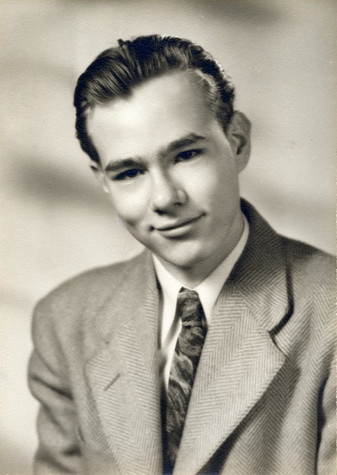 When Warhol returned to school, his art teacher noticed his improved artistic skills and recommended him for the free Tam O’Shanter art classes at the Carnegie Institute (now Carnegie Museum of Art).
When he graduated from Schenley High School in 1945, the editors of his high school yearbook captioned his senior picture:
 “As genuine as a fingerprint”
Andy Warhol's high school graduation photo, 1945
The Andy Warhol Museum, Pittsburgh; Founding Collection,
Contribution The Andy Warhol Foundation for the Visual Arts, Inc.
1998.3.5219
© The Andy Warhol Museum, one of the four Carnegie Museums of Pittsburgh. All rights reserved.
[Speaker Notes: Additional information:

Tam O’Shanter:
A series of art classes for young people that the Carnegie Museum of Art has been holding since 1929. Artists Mel Bochner, Kathy Grove, Duane Michals, Philip Pearlstein, Raymond Saunders, Mozelle Thompson, and actor Jeff Goldblum are but a few alumni of the Tam O’Shanter art classes for children. A tam o’shanter, or tam, is a Scottish beret, oft adorned by a pom-pom. It also serves as an emblem of museum founder Andrew Carnegie’s emigrant heritage.]
When I think of my high school days, all I can remember, really, are the long walks to school, through the Czech ghetto with the babushkas and overalls on the clotheslines.
Andy Warhol, The Philosophy of Andy Warhol (From A to B and Back Again), 1975
© The Andy Warhol Museum, one of the four Carnegie Museums of Pittsburgh. All rights reserved.
Family Tragedy
In 1942, Warhol’s father, Andrej Warhola, died suddenly after a work-related illness. 
Andy’s oldest brother, Paul, was away in the military during this time, which left seventeen-year-old John to care for Warhol, his mother, and the household.
 Andrej had saved $1,500 in postal bonds to be used explicitly for Warhol’s college education.
Unknown, Andrej Warhola Photo courtesy of the John Warhola family
© The Andy Warhol Museum, one of the four Carnegie Museums of Pittsburgh. All rights reserved.
[Speaker Notes: Additional information:

Warhol’s father, Andrej Warhola, died from jaundiced liver in 1942. Warhol’s mother, Julia Warhola, claimed that her husband’s liver infection was due to drinking “poison” water at a construction site in Virginia where he worked on various jobs. Warhol did not attend his father’s funeral. According to Warhol’s brother Paul, his mother was afraid that the funeral might lead to a return of Andy’s “nervous condition.” As an attempt to avoid his father’s funeral, young Warhol hid under a bed upstairs during the wake and refused to come down to see his father.]
Art School
In 1945, Warhol enrolled in college at Carnegie Institute of Technology, now Carnegie Mellon University.
Warhol majored in pictorial design, a program intended to prepare students for a role in the commercial art world.
He both impressed and baffled professors with his quirky solutions to problems and his unique style. By the end of school, he was widely thought to be one of the most promising students.
Andy Warhol, Nosepicker I: Why Pick on Me (originally titled The Lord Gave Me My Face but I Can Pick My Own Nose), 1948Paul Warhola Family
© The Andy Warhol Museum, one of the four Carnegie Museums of Pittsburgh. All rights reserved.
[Speaker Notes: Additional information:

Andy Warhol, Nosepicker I: Why Pick on Me (originally titled The Lord Gave Me My Face but I Can Pick My Own Nose), 1948
“This painting was completed while Andy Warhol was a student at Carnegie Tech. It's a really lovely example of some of his early college work. Some see this work as a self-portrait in some way. At this point in Warhol's biography, also in his first decade in New York, he speaks very openly about disliking his nose. He eventually has a form of plastic surgery in the 1950s on his nose, but he's never really happy with it. This painting is a moment of Warhol in his young career as a student with a certain amount of irreverence for the art establishment, and the teaching that was going on at Carnegie Tech, where he is sort of ‘picking his nose’ at the establishment.” Jessica Beck, Milton Fine Curator of Art, Out Loud audio guide, The Andy Warhol Museum, 2016]
Warhol was put on academic probation for poor performance during the summer of 1946. 
During this time, he accompanied his brother Paul on his produce truck, delivering fruits and vegetables to women in wealthier Pittsburgh neighborhoods. 
He created a drawing portfolio documenting this experience, which he later used to gain re-entry into college the following semester.
Andy Warhol, Three Figures in Back of Produce Truck, 1946-1947The Andy Warhol Museum, Pittsburgh; Founding Collection, Contribution The Andy Warhol Foundation for the Visual Arts, Inc.1998.1.1622
© The Andy Warhol Museum, one of the four Carnegie Museums of Pittsburgh. All rights reserved.
[Speaker Notes: Andy Warhol, Three Figures in Back of Produce Truck, 1946-1947:
“In the drawing Three Figures in Back of a Produce Truck, there is a woman with a young male, possibly a son as she’s shopping at Paul Warhola’s produce truck. What makes this drawing so special is the introduction of watercolor and color ink. This process predates the blotted line process that Warhol becomes famous for during his later commercial work.” Jose Carlos Diaz, Chief Curator, Out Loud audio guide, The Andy Warhol Museum, 2017

One of Warhol’s professors Robert Lepper, recalled Warhol as "a small thin boy who had a great talent for avoiding personal contact. He began his third year, when I met him for the first time, with a bad reputation." Lepper, however, became one of Warhol's defenders: “At that time, it was customary for the works of the students from the semester to be taken before the entire faculty and judged. The jury was composed of ten or twelve faculty members who agreed on the grades. After one of these judging sessions it became apparent that there would be problems because of a certain Andrew Warhola. Several jurors were of the opinion that Andy could not draw. He was therefore a candidate for expulsion. After many quarrels it came to a close victory for his supporters. In the third year I was one of those who defended him.” Warhol, in fact, did outstanding work for Lepper's classes, and several of his drawings were selected to hang in the corridors of the university. http://collection.cmoa.org/CollectionDetail.aspx?item=1012422]
Warhol in New York City
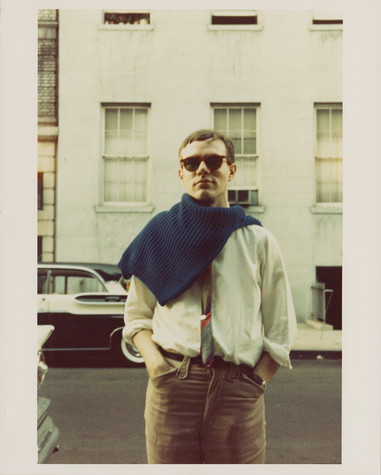 Warhol moved to New York City in 1949 with classmate Philip Pearlstein. He soon dropped the final “a” in “Warhola” to become known as Andy Warhol. 
He quickly became a sought-after illustrator, thanks to the blotted-line technique he employed to make multiple versions of his whimsical, stylized drawings.
Andy Warhol, 1950sThe Andy Warhol Museum, Pittsburgh; Contribution The Andy Warhol Foundation for the Visual Arts, Inc.T849.7
© The Andy Warhol Museum, one of the four Carnegie Museums of Pittsburgh. All rights reserved.
[Speaker Notes: Additional information:

Andy Warhol, 1950s
This 1950s photograph of Warhol in New York is a prime example of a fertile time for him.  He graduated from Carnegie Mellon in Pittsburgh, in 1949, with Philip Pearlstein, who is now a prominent painter in his own right. Philip and Warhol moved to New York together, and they both sought out careers in commercial design, mostly to pay the bills and to pay their rent.

Warhol was exceptionally talented as a commercial illustrator. He figured out a way to speak to editors, and found success early on in his career with illustration, most notably with Glamour magazine. He illustrated a story called "What is Success?" 
One of the pages of the stories was "Success is a Job in New York," which sums up Warhol's first decade in Manhattan. 

Warhol’s blotted line technique:
Warhol created a blotted line technique that he often used in his commercial work during the 1950s. This technique combines drawing with basic printmaking and enabled Warhol to create a variety of illustrations along a similar theme.
View a demonstration of the blotted line technique here: https://www.youtube.com/watch?v=85Hb0c2IAyk&feature=youtu.be]
Julia moved in with Warhol in 1952 and continued to live with him in New York City until 1971. 
She added her decorative handwriting to many of his commercial works, including illustrations in which he incorporated the rubber stamping technique.
Warhol became well known in the fashion and advertising worlds. He achieved financial success as a commercial illustrator, earning $70,000 in 1960.
Andy Warhol, A coloring book / drawings by Andy Warhol, 1961
The Andy Warhol Museum, Pittsburgh; Gift of Mick Byers
2007.5.1a-b
© The Andy Warhol Museum, one of the four Carnegie Museums of Pittsburgh. All rights reserved.
[Speaker Notes: Additional information:

Andy Warhol, A coloring book / drawings by Andy Warhol, 1961This was an adaption of a coloring book first published in 1961 and designed by Andy Warhol, entitled 'The Wonderful World of Fleming-Joffe,' Copyright 1961. On the inside are images of animals and reptiles originally produced for Fleming-Joffe, Ltd. The back cover of the book has a drawing of a large, blue crocodile and two winged fairies. 

Watch Warhol’s rubber stamping technique here: https://www.youtube.com/watch?v=TthaqYYQU7w&list=PL_CXyOtx7w0rZEwhrVllkNK8lUTDP9oLi&index=2]
I loved working when I worked at commercial art and they told you what to do and how to do it and all you had to do was correct it and they’d say yes or no.
Andy Warhol, The Philosophy of Andy Warhol (From A to B and Back Again), 1975
© The Andy Warhol Museum, one of the four Carnegie Museums of Pittsburgh. All rights reserved.
Early Pop Art
In the late 1950s, Warhol began hand painting imagery that he sourced from popular media, including advertisements, comics, and products. 
He was especially interested in major brand names like Campbell’s Soup and Coca-Cola.
His first solo Pop Art show took place at the Ferus Gallery in Los Angeles in 1962 and featured thirty-two paintings of Campbell’s Soup cans (one of each flavor).
Andy Warhol, Coca-Cola [2], 1961The Andy Warhol Museum, Pittsburgh; Founding Collection, Contribution Dia Center for the Arts© The Andy Warhol Foundation for the Visual Arts, Inc.1997.1.20
© The Andy Warhol Museum, one of the four Carnegie Museums of Pittsburgh. All rights reserved.
[Speaker Notes: Additional information:

Andy Warhol, Coca-Cola [2], 1961:
In 1961, Warhol created his first pop paintings, which were based on comics and ads. Warhol’s 1961 Coca-Cola [2] is a pivotal piece in his career, evidence that his transition from hand-painted works to silkscreens did not happen suddenly. The black and gray composition first sketched then hand painted is a blend of both pop and abstraction, which he turned away from at the beginning of his career before experimenting with it again in the 1980s.]
Silkscreen Printing
In 1962, Warhol began using photographic silkscreen printing, a commercial printing process traditionally used to reproduce photographic images. 
One of his earliest silkscreened subjects was a dollar bill, followed by Marilyn Monroe, Elvis Presley, and Elizabeth Taylor.
His silkscreen printing technique combined hand-painted backgrounds with photographic silkscreen printed images to create unique works of art.
Andy Warhol, Silver Liz [Ferus Type], 1963The Andy Warhol Museum, Pittsburgh; Founding Collection, Contribution The Andy Warhol Foundation for the Visual Arts, Inc., © The Andy Warhol Foundation for the Visual Arts, Inc., 1998.1.55
© The Andy Warhol Museum, one of the four Carnegie Museums of Pittsburgh. All rights reserved.
[Speaker Notes: Additional information:

Andy Warhol, Silver Liz [Ferus Type], 1963:
Warhol was drawn to the glamorous worlds of Hollywood, fashion, and celebrity. His interest in pop culture manifested itself early on in his childhood collection of autographed celebrity photographs. Warhol bought and read teen magazines and tabloids to stay current on what was pop, even into adulthood. He carried this interest into his artwork, creating iconic paintings of mega-stars such as Elvis Presley, Marilyn Monroe, and Elizabeth Taylor. Warhol appropriated images for his portraits from magazines, newspapers, or directly from publicity photographs.

Watch Warhol’s photographic silkscreen printing technique here: https://www.youtube.com/watch?v=jNM04-mhMgo&list=PL_CXyOtx7w0rZEwhrVllkNK8lUTDP9oLi]
The reason I’m painting this way is that I want to be a machine.
Andy Warhol, Art News, 1962
© The Andy Warhol Museum, one of the four Carnegie Museums of Pittsburgh. All rights reserved.
The Factory
During the 1960s, Warhol’s studio became known as The Factory due to the high volume of art that he and his assistants produced.
The Factory was a nexus point for artists, actors, poets, dancers, partygoers, and innovators of all kinds.
In the mid-1960s, his assistant Billy Name painted most of the walls and furniture of The Factory silver.
William John Kennedy, Untitled (Warhol Holding Marilyn Acetate II), reprinted 2010The Andy Warhol Museum, Pittsburgh; Gift of KIWI Arts Group© William John Kennedy, Courtesy of KIWI Arts Group2013.12.64
© The Andy Warhol Museum, one of the four Carnegie Museums of Pittsburgh. All rights reserved.
Filmmaking Career
Warhol began creating films in 1963 and pulled many of his Superstars from among the regular visitors to The Factory. 
He made hundreds of experimental films between 1964 and 1969 including his groundbreaking eight-hour-long silent film Empire which featured continuous slow motion footage of the Empire State Building in New York City. 
These films were primarily screened at The Factory and small independent theaters in New York City.
Andy Warhol, Screen Test: Jane Holzer [ST141], 1964
The Andy Warhol Museum, Pittsburgh, founding collection, contribution The Andy Warhol Foundation for the Visual Arts. © 2015 The Andy Warhol Museum, Pittsburgh, PA, a museum of Carnegie Institute. All rights reserved. 
1997.4.113.141
© The Andy Warhol Museum, one of the four Carnegie Museums of Pittsburgh. All rights reserved.
[Speaker Notes: Additional information:

Andy Warhol, Screen Test: Jane Holzer [ST141], 1964
Warhol’s Screen Tests are revealing portraits of hundreds of different individuals, shot between 1963 and 1966. When asked to pose, subjects were lit and filmed by Warhol’s stationary 16mm Bolex camera on silent, black-and-white, 100-foot rolls of film. Each Screen Test is exactly the same length, lasting only as long as the roll of film. The standard formula of subject and camera remaining almost motionless for the duration of the film, results in a “living portrait.” The films, projected in slow motion, last four minutes each. Outside of Warhol’s standardized process there are subtle lighting and focus variations in the Screen Tests. Jane Holzer’s is in soft focus and suffused with light, creating an ethereal, hypnotic effect. In addition, there are a number of Screen Tests that diverge from this format entirely, the sitter purposely moving, gesticulating, or using props. 

These film portraits, referred to by the Hollywood term of “screen test,” were not created for the purpose of actually testing or auditioning actors. A traditional Hollywood screen test is a method used to judge whether an actor is suitable on film, and beyond that, if they are right for a specific character. Usually he or she is given a scene, a script, and instructions to perform in front of a camera. The director then watches the test to make a determination about the actor’s appearance and film qualities. In these short films, Warhol creates his own cache of “Superstars.” Superstars are actors interesting enough to carry a film on their own—not by playing a particular role but simply by being “themselves.” Some of the individual screen tests were selected for Warhol’s conceptual projects, such as Thirteen Most Beautiful Women and Thirteen Most Beautiful Boys. Screen Tests were also featured as part of the light show for his 1966 multi-media happenings, the Up-tight and the Exploding Plastic Inevitable. In these shows, The Velvet Underground and Nico per-formed their ear-splitting, urban-style drone music, accompanied by Superstar dancers bathed in colored lights in front of large projections of slides and Warhol’s films.]
1968 shooting
On June 3, 1968, Warhol was shot by Valerie Solanas, a radical feminist writer. 
The shooting damaged eight organs and left scars across his stomach and torso. The numerous surgeries that followed required that he wear a corset for the rest of his life.
The incident changed how he interacted with the world. The Factory became a more professional work environment with tighter security and fewer visitors.
Corset, The Andy Warhol Museum, Pittsburgh; Founding Collection, Contribution The Andy Warhol Foundation for the Visual Arts, Inc.1998.3.8198.1
© The Andy Warhol Museum, one of the four Carnegie Museums of Pittsburgh. All rights reserved.
[Speaker Notes: Additional information:

Warhol was pronounced clinically dead for one and a half minutes before the doctors revived him. They operated for five and a half hours, removing his spleen. He was in critical condition, but survived.

Valerie Solanas:
She was an author of screenplays and essays as well as a women’s rights activist, who pushed feminism to radical new heights in 1967, when she founded the Society for Cutting Up Men (she was its only member) and self-published the SCUM Manifesto.
There are varying theories as to why she shot Warhol. One was that she was outraged by his rejection of a play she had written and hoped that he would produce. The other theory was that this was as a publicity stunt. She wanted media attention so that she could start a drastic women’s revolution which she hoped would result in the total elimination of the male gender.
Solanas did appear in one of Warhol’s films but she did not identify as an actress. 
Solanas pleaded guilty to assault and was sentenced to three years in prison. She was later diagnosed with schizophrenia.]
Before I was shot, I always thought that I was more half-there than all-there—I always suspected that I was watching TV instead of living life.
Andy Warhol, The Philosophy of Andy Warhol (From A to B and Back Again), 1975
© The Andy Warhol Museum, one of the four Carnegie Museums of Pittsburgh. All rights reserved.
Business Art
In the 1970s, Warhol turned his popular commissioned portrait practice into what he called business art. He made hundreds of portraits in his lifetime.
He also founded Interview magazine in 1969. The publication is still in print to this day.
Warhol was one of the wealthiest living artists of the twentieth century. He used money from lucrative commissions to fund more obscure and experimental art projects.
Andy Warhol, Tina Chow, 1985The Andy Warhol Museum, Pittsburgh; Founding Collection, Contribution The Andy Warhol Foundation for the Visual Arts, Inc. © The Andy Warhol Foundation for the Visual Arts, Inc. 
1998.1.521
© The Andy Warhol Museum, one of the four Carnegie Museums of Pittsburgh. All rights reserved.
[Speaker Notes: Additional information:

Commissioned Portraits:
Warhol started painting portraits on commission in the early 1960s. These works developed into a significant aspect of his career and were a main source of income in the 1970s. Many of his subjects were well known in international social circles, the art world, and the entertainment industry at this time. Warhol began his commissioned portraits with a photo shoot using a Polaroid camera. The Polaroid afforded a very high contrast image that Warhol enlarged and transferred onto a silkscreen. Each portrait was “under painted” first. Warhol traced simple outlines of the photographic image onto the canvas and painted in shapes of color. Some portraits were painted in very slick, hard-edge styles whereas others had solid fields of color or more gestural brushwork. Once this initial painted layer was dry, he printed the photographic silkscreen image on top.]
Collecting and Time Capsules
Warhol was an avid collector of antiques, tribal art, taxidermy, movie paraphernalia, and much more. He went shopping almost every day. 
In 1974, he began depositing souvenirs into cardboard boxes, which he called Time Capsules. He amassed 610 Time Capsules that contain roughly half a million artifacts of his everyday life.
Andy Warhol, Time Capsule 522, 1862-1985, undated; Bulk: 1984The Andy Warhol Museum, Pittsburgh; Founding Collection, Contribution The Andy Warhol Foundation for the Visual Arts, Inc. © The Andy Warhol Foundation for the Visual Arts, Inc.TC522
© The Andy Warhol Museum, one of the four Carnegie Museums of Pittsburgh. All rights reserved.
[Speaker Notes: Additional information:

The Time Capsules is Warhol’s largest collecting project. He saved source material for his work and an enormous record of his daily life. Warhol started his Time Capsules in 1974 after relocating his studio. He recognized that cardboard boxes used in the move were an efficient method for dealing with all of his stuff. Warhol selected items from the daily flood of correspondence, magazines, newspapers, gifts, photographs, business records, and material that passed through his hands to put in an open cardboard box by his desk. Once the box was full, he sealed it with tape, marked it with a date and/or title, and put it in his archive. En masse, this material provides a unique view into Warhol’s private world, as well as a broad cultural backdrop illustrating the social and artistic scene during his lifetime. From the early 1970s, until his death in 1987, Warhol created 610 Time Capsules. Warhol’s Time Capsules were almost completely unknown until his death. Although various studio assistants frequently handled the boxes over the years, few people recognized the enormous mass of material as anything other than “Andy’s stuff.” When The Andy Warhol Museum opened in 1994, the Time Capsules became accessible to curators, scholars, and the general public, revealing new and important information about Warhol’s life and expanding the public’s understanding of his work and practice.]
Collaboration and the 1980s
Warhol collaborated with younger artists such as Jean-Michel Basquiat, Keith Haring, and Francesco Clemente during the 1980s. 
He also experimented with early digital art using an Amiga computer while continuing to work in video and television, producing Andy Warhol’s T.V., Fashion, and Andy Warhol’s Fifteen Minutes.
Jean-Michel Basquiat, Andy Warhol, Collaboration, 1984-1985The Andy Warhol Museum, Pittsburgh; Founding Collection, Contribution The Andy Warhol Foundation for the Visual Arts, Inc. © The Andy Warhol Foundation for the Visual Arts, Inc. 1998.1.485
© The Andy Warhol Museum, one of the four Carnegie Museums of Pittsburgh. All rights reserved.
[Speaker Notes: Additional information:

Jean-Michel Basquiat, Andy Warhol, Collaboration, 1984-1985
Basquiat was a graffiti artist who mixed words, symbols, and images from pop culture. He also combined mediums such as drawing, painting, and collage. Warhol used an opaque projector to trace corporate logos, newspaper text, and advertisements onto canvas. Basquiat would then paint onto these canvases using his freehand style of graffiti in between Warhol’s areas. Both artists’ styles are evident; Basquiat’s is gestural and expressive, while Warhol’s is more organized and slick.  
Warhol credited Basquiat with getting him to pick up a paintbrush again after twenty years of silkscreening.

Warhol’s digital art and the Amiga computer:
Watch an eighteen-minute documentary produced by Carnegie Museum of Art in which a team of computer scientists, archivists, artists, and curators teamed up to unearth Warhol’s lost digital works as well as a 2-minute clip of Warhol’s involvement in the Amiga launch event.
https://vimeo.com/92583299 
https://www.youtube.com/watch?v=ISvbsZEM1Ww]
The Final Years
Warhol’s final major series of artworks was based on Leonardo da Vinci’s The Last Supper.

Nine months before his death, he created a series of iconic monumental self-portraits featuring his gaunt face, fixed gaze, and a spiky wig, some of the canvases measuring nine feet square.
Andy Warhol, Self-Portrait, 1986The Andy Warhol Museum, Pittsburgh; Founding Collection, Contribution The Andy Warhol Foundation for the Visual Arts, Inc.© The Andy Warhol Foundation for the Visual Arts, Inc.1998.1.814
© The Andy Warhol Museum, one of the four Carnegie Museums of Pittsburgh. All rights reserved.
Warhol’s Death
Warhol died on February 22, 1987, at New York Hospital in Manhattan, because of complications following a surgery to remove his gall bladder.
He is buried next to his mother and father at St. John the Baptist Byzantine Catholic Cemetery in Bethel Park, a suburb south of Pittsburgh.
Photo courtesy of Donald Warhola
© The Andy Warhol Museum, one of the four Carnegie Museums of Pittsburgh. All rights reserved.
I always thought I’d like my own tombstone to be blank. No epitaph and no name. Well, actually, I’d like it to say “figment.”
Andy Warhol, America, 1985
© The Andy Warhol Museum, one of the four Carnegie Museums of Pittsburgh. All rights reserved.
[Speaker Notes: Additional information:

Warhol’s grave site is viewable twenty-four hours a day, seven days a week through the collaborative project between The Warhol and EarthCam that we call Figment. 
https://www.warhol.org/andy-warhols-life/figment/ 

Warhol’s funeral took place on February 27, 1987, at Holy Ghost Byzantine Catholic Church in Pittsburgh. Warhol is buried alongside his parents, Julia and Andrej Warhola, at St. John the Baptist Byzantine Catholic Cemetery. It is owned and operated by St. John the Baptist Church in Pittsburgh, a sister parish of St. John Chrysostom Byzantine Catholic Church, Warhol’s childhood church. EarthCam also has a live webcam inside this church.]
Legacy
Warhol’s will set up The Andy Warhol Foundation for the Visual Arts, whose mission is the advancement of the visual arts.
In 1994, The Andy Warhol Museum in Pittsburgh opened its doors thanks to a partnership between The Warhol Foundation, Carnegie Institute, and DIA Arts Foundation. Today, The Warhol is one of the most comprehensive single artist museums in the world.
Warhol continues to inspire generations of artists and influence popular culture today.
Museum facade, 2013Photo by Abby Warhola
© The Andy Warhol Museum, one of the four Carnegie Museums of Pittsburgh. All rights reserved.